Конкурс методических разработок «Технопарк методических идей»(приказ ГБОУ ИРО Краснодарского края от 15 июля 2020 года № 229)
Номинация: «Методическая разработка образовательного мероприятия»
Внеурочное мероприятие:  квест – игра по правилам дорожного движения «Маршруты безопасности» 

Разработчик: Зиновьева Лариса Анатольевна,  учитель начальных классов 
Муниципальное  общеобразовательное бюджетное учреждение гимназия № 1 г. Сочи им. Филатовой Риммы Алексеевны
Цель: формирование у учащихся культуры безопасного поведения на дорогах, воспитание навыков сознательного и ответственного отношения к вопросам личной безопасности.
Задачи: 
формирование у учащихся устойчивых навыков соблюдения и выполнения правил дорожного движения;
привитие культуры безопасного поведения на дорогах;  
воспитание грамотных участников дорожного движения;
формирование уважительного отношения к законам дороги;
формирование у родителей обучающихся устойчивого интереса к безопасности детей,  как участников дорожного движения.

Целевая аудитория: учащиеся 4 классов, классные руководители, родители, инспектор ГИБДД.
Станция 1.  «Мой маршрут безопасности»
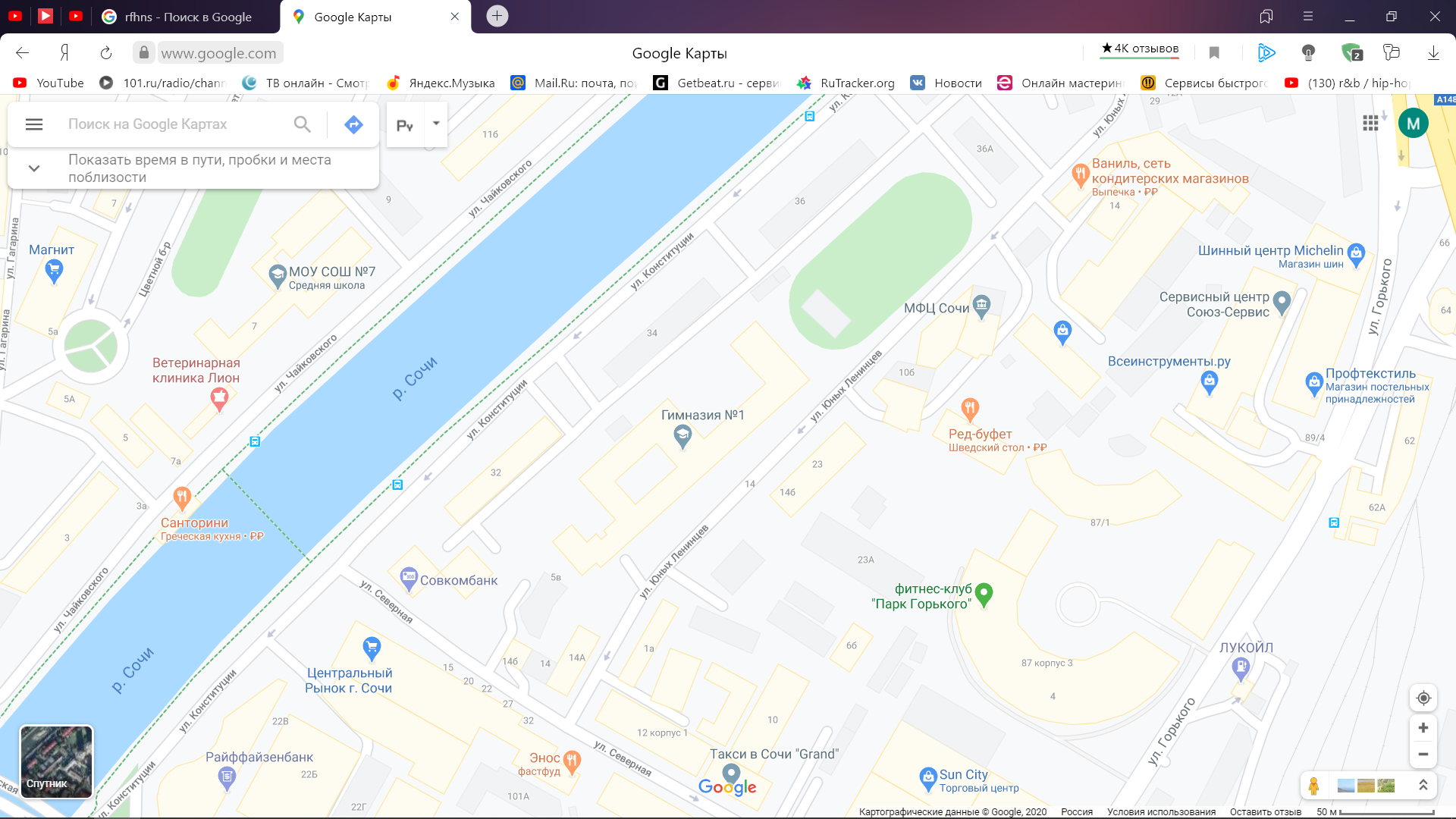 План – схема микрорайона гимназии № 1
Безопасный путь движения «Дом - Школа  - Дом»
Станция 2. «Знатоки ПДД»
Зашифрованное, с помощью алфавита,  правило дорожного движения для пешеходов: 
«17, 6, 18, 6. 23, 16, 5, 10 17, 18, 16, 6, 9. 8, 21, 32 25, 1, 19, 20, 30, 20, 16, 13, 30, 12 17, 16 17, 6, 26, 6, 23, 16, 5, 15, 16, 14, 21 17, 6, 18, 6, 23, 16, 5, 21»
       (Переходи проезжую часть только по пешеходному переходу)
Станция 3. «Дорожная математика»
1. К пешеходному переходу подошли 18 ребят. 5 из них перешли дорогу на жёлтый сигнал светофора, а  остальные на зелёный. Сколько человек правильно перешли дорогу? (13)
2. Семеро ребят играли в мяч на проезжей части дороги. Двое ушли домой. Остальные ребята остались играть на дороге. Сколько ребят поступили правильно?  (Ни одного.  Играть на проезжей части дороги нельзя)
Станция 4. «Организатор движения» (на перекрёстке)
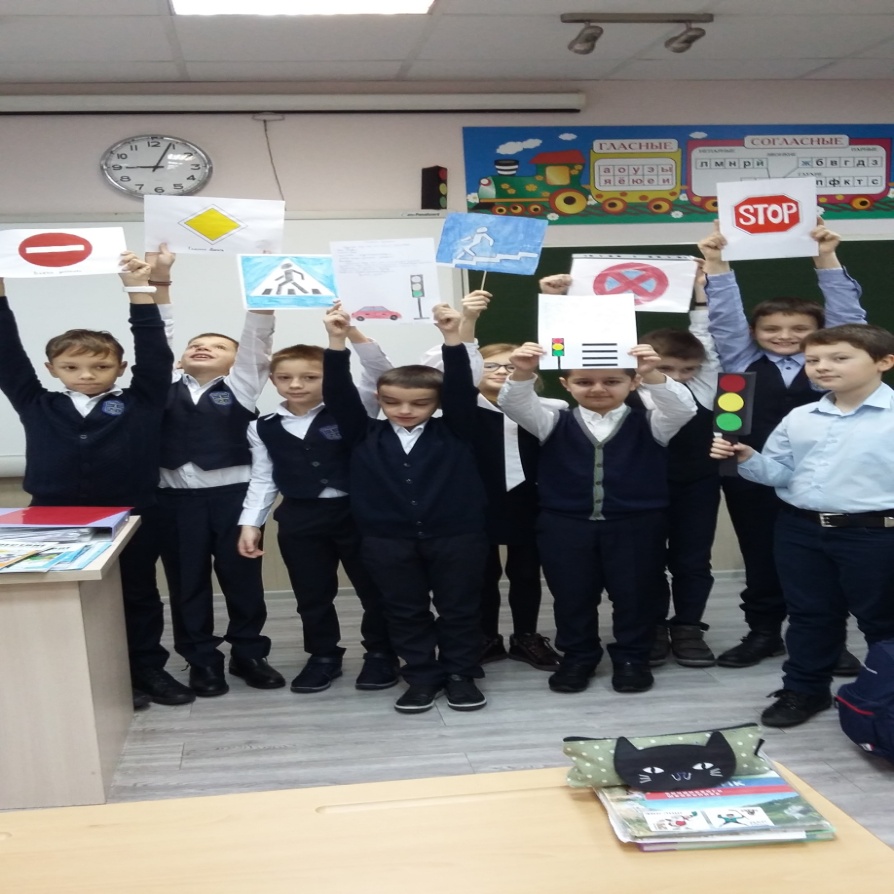 На столе расположены рисунки - внутренняя часть дорожных знаков. Участники квеста должны, используя рамки, создать знак и рассказать о нем. Количество рамок по количеству участников.